State of New England Churches
General Social Survey (GSS)
The GSS is widely regarding as the single best source of data on societal trends.
The GSS was first conducted in 1972.  Until 1994 it was conducted almost annually.  Since 1994, it has been conducted in even number years.
Data is currently available through 2010.
Percentage “Never” Attending Religious Services
Data comes from the General Social Survey
Percentage Attending Religious Services At Least Once A Week
Data comes from the General Social Survey
Of Those Who Attend Religious Services,Percentage Attending At Least Once A Week
Data comes from the General Social Survey
Percentage Evangelical or Mainline
Data comes from the General Social Survey
Survey Responses
National Evangelism Survey
The sample for the study is a national, random, stratified sample of Americans using a demographically balanced online panel.
The survey was administered via an internet survey interface between December 12, 2008 and December 22, 2008. 
With a total of 15,173 responses, the sample provides 99% confidence that the total sampling error does not exceed +1%.
“Please rate how effective you think each method would be in getting you (or others) to visit” a local congregation/ faith community.
Percentages shown combine those who respond “Somewhat Effective” or “Very Effective”
Have you been more open to considering matters of faith during any of the following times in your life?
Percentage selecting “None of the above”
All – 41%
Northeast – 42%
[Speaker Notes: Note: this was asked a couple years before hurricane Sandy]
There are many beliefs about life after death.  Which of the following statements is closest to your own beliefs?  (Showing the top 3 answers)
Transformational Discipleship
Transformational Discipleship Pastor Survey
The telephone survey of Protestant pastors was conducted August 17 – 24, 2011.
The calling list was randomly drawn from a list of all Protestant churches. Up to six calls were made to reach a sampled phone number.
Each interview was conducted with the senior pastor, minister or priest of the church called.
Responses were weighted to reflect the geographic distribution of Protestant churches
The completed sample is 1,000 phone interviews.
The sample provides 95% confidence that the sampling error does not exceed +3.2%.
Margins of error are higher in sub-groups.
Summary of Results from Pastor Survey on Discipleship
92% of pastors agree (43% Strongly) their congregation is making significant progress in their spiritual development
Pastors in the Northeast are the least likely region to strongly agree (28%)

Yet only 43% of pastors state their church regularly evaluates discipleship progress among your congregation.
[Speaker Notes: Nationally, 21% of pastors say their church does NOT have an intentional plan for discipling individuals in their congregation and encouraging their spiritual growth.  In the Northeast it is 33%.

47% of pastors agree they are satisfied with the state of discipleship and spiritual formation in their local church.]
Transformational Discipleship Laity Survey
A representative sample of American adults who attend a Protestant church once a month or more was surveyed.
A demographically balanced online panel was used for the interviewing.
Respondents could respond in English, Spanish, or French.
Surveys were conducted in October 14-22, 2011.
2,930 surveys were completed in the United States.
The sample provides 95% confidence that the sampling error does not exceed +1.8%.
Margins of error are higher in sub-groups.
Significant differences between churchgoers in New England and the rest of the United States
Areas of less spiritual development in New England:
“I desire to please and honor Jesus in all that I do” 
New England churchgoers are more likely to disagree (11% to 3%) with the statement
“With reference to my values and priorities, I can honestly say that I try to put God first in my life”
New England churchgoers are less likely to agree (60% to 77%) with the statement
Significant differences between churchgoers in New England and the rest of the United States   continued
Areas of less spiritual development in New England:
“While interacting with others on a normal, daily basis, I seek opportunities to speak out about Jesus Christ” 
New England churchgoers are more likely to disagree strongly (18% to 10%)
“I find myself praying at the spur-of-the-moment throughout the day” 
New England churchgoers are more likely to disagree (22% to 13%) with the statement
Significant differences between churchgoers in New England and the rest of the United States   continued
Areas of more spiritual development in New England:
“I have developed significant relationships with people at my church” New England churchgoers are more likely to agree strongly (53% to 40%)
“I intentionally make time in my schedule to fellowship and interact with other believers” New England churchgoers are more likely to agree strongly (34% to 21%)
“I intentionally try to get to know new people I meet at church” New England churchgoers are more likely to agree (64% to 52%)
Areas of less spiritual development in New England:
“I intentionally spend time with other believers in order to help them grow in their faith” New England churchgoers are more likely to disagree strongly (15% to 7%)
[Speaker Notes: In terms of relationships New Englanders value relationships with believers but are less focused on encouraging others in their faith – spurring toward love and good deeds.]
Significant differences between churchgoers in New England and the rest of the United States   continued
Areas of more spiritual development in New England:
“I am hesitant to let others know that I am a Christian” New England churchgoers are more likely to disagree strongly (71% to 56%)
“I hesitate to share with Christian friends about my own doubts and spiritual struggles” New England churchgoers are more likely to disagree strongly (25% to 13%)

Areas of less spiritual development in New England:
“Spiritual matters do not tend to come up as a normal part of my daily conversations with other Christians” New England churchgoers are more likely to agree (41% to 29%)
[Speaker Notes: New Englanders have less hesitation, but also less intentionality.]
Significant differences between churchgoers in New England and the rest of the United States   continued
Areas of less spiritual development in New England:
“God is just and sin has to be punished” New England churchgoers are more likely to disagree (22% to 13%) with the statement
“If a person is sincerely seeking God, he/ she can obtain eternal life through religions other than Christianity” New England churchgoers are less likely to disagree (47% to 58%) with the statement
“Satan is a real being, not just a symbol of evil” New England churchgoers are less likely to agree (71% to 81%) with the statement
Significant differences between churchgoers in New England and the rest of the United States   continued
Areas of less spiritual development in New England:

When asked about life after death, New England churchgoers are less likely to select “When you die, you will go to Heaven because you have confessed your sins and accepted Jesus Christ as your savior.” (70% to 81%)
Assessment
LifeWay Research has developed two online assessments for the local church:
Research revealed seven elements of a transformational church.
Missionary Mentality
Vibrant Leadership
Relational Intentionality
Prayerful Dependence
Worship
Community
Mission
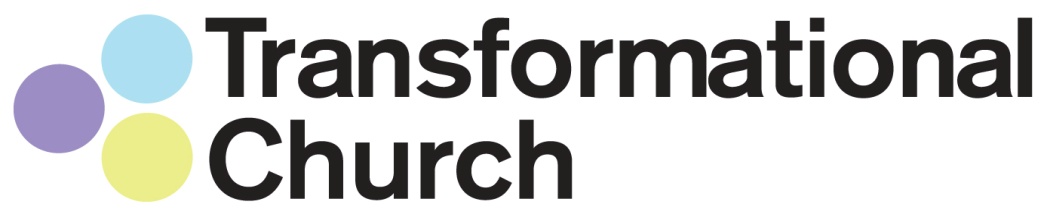 Assessment Tool
[Speaker Notes: We’ve developed several online assessments, two specifically for the local church: the Transformational Church Assessment Tool (TCAT) and the Transformational Discipleship Assessment (TDA).The goal with each of these assessments is to help the local church see areas of celebration and areas for needed development and to equip them to begin taking the next steps to grow in those areas.]
LifeWay Research has developed two online assessments for the local church:
Research revealed eight attributes of discipleship.
Bible Engagement
Obeying God and Denying Self
Serving God and Others
Sharing Christ
Exercising Faith
Seeking God
Building Relationships
Unashamed (Transparency)
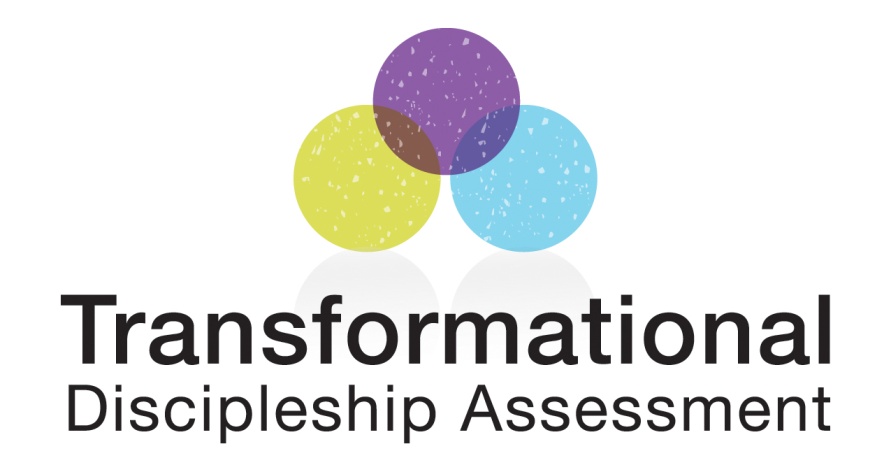 [Speaker Notes: We’ve developed several online assessments, two specifically for the local church: the Transformational Church Assessment Tool (TCAT) and the Transformational Discipleship Assessment (TDA).The goal with each of these assessments is to help the local church see areas of celebration and areas for needed development and to equip them to begin taking the next steps to grow in those areas.]
Clarity is essential
The health of the body – the church  (TCAT)
The health of the spiritual formation of individuals (TDA)
[Speaker Notes: First, you need to cast the vision that clarity is essential. With Transformational Church you’re looking at the health of the body, that is the church. With Transformational Discipleship, you’re looking at the health of the spiritual formation of the individual. So, congregationally and individually, why would you not want clarity. The reason why is similar to why many American men refuse to go to the doctor--they don’t want to find out something bad. It doesn’t mean something bad doesn’t exist, it just means you don’t know about it. A reliable assessment gives everyone clarity about where you really are.]
Community of common concern
Clarity creates community
The whole body shares the concern
Together a group can address the most important issues
[Speaker Notes: Second, it creates a community--a community of common concern. At the end of the day, if just one person knows these things but the whole body doesn’t--little can happen. Whatever the issue is, when you can get the whole of the congregation demanding that the church address it--it is going to be much easier to move forward. When there is a community of concern, together a group can address the most important issues. Don’t just do assessments but lead groups to discover and share the assessment results with the entire congregation or organization. So the congregation says “well, this can’t be! We have to address this! We have to fix this!”]
Sense of common vision
Our assessments utilize biblically based questions that reflect . . .
What biblical churches are supposed to look like
What disciples are supposed to look like
The conversation shifts toward the mission of the church and spiritual direction of individuals
This shared vision elicits hope
[Speaker Notes: Next, clarity and a community of common concern lead to a sense of common vision. Assessment tools that just say how bad you are aren’t helpful. What I love about our tools is that they aren’t just assessments but guides for what biblical churches and disciples are supposed to look like. One of the most consistent themes we hear from those who have gone through these is that they give hope. The original research showed that there are churches who are being transformational. The assessment tools have helped churches make strides in that direction.]
Building an assessment culture
Assessment brings clarity
What biblical churches are supposed to look like
What disciples are supposed to look like
Assessment creates a community of common concern
Assessment leads to a common vision
[Speaker Notes: There are a lot of hypothetical experts out there...people with a lot of expertise about the battle but who have never tasted the battle. We didn’t go to them and ask “What do you think?” We didn’t even say “What do we think?” We went to places where they were experiencing breakthroughs and transformation. It was real and present right now.At the end of the day, when you have clarity--you know where you are; when you have a community of concern that everyone has bought in that this is something we can and should do together, that leads to a common vision that we can begin walking on this journey together. The common vision (or direction) about what the group should do next.]
Develop leadership practices
Celebrate areas of strength
Address one area of weakness
[Speaker Notes: Finally, an assessment culture equips your church leadership to develop leadership practices that can guide the whole body to implement the common vision. Our follow-up interviews have found an amazing sense of hope and enthusiasm in churches who have taken the time to 1) celebrate the areas of strength that they discovered and 2) identified and addresses at least one area of weakness that they could improve on (sometimes this was even just one question in a section that opened their eyes to needed changes).]
Building an assessment culture
New to assessments?  TDA may be the best place to start.  Look at the spiritual formation of the individual, groups, and the whole church.
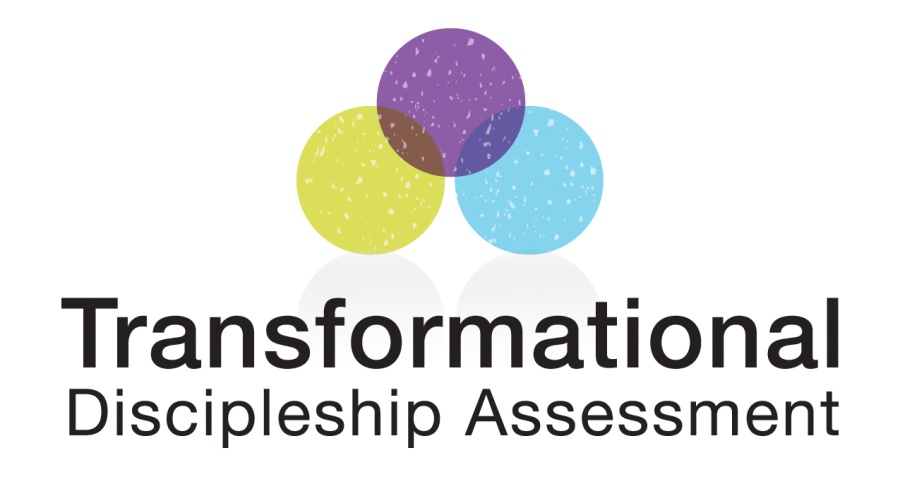 http://tda.lifeway.com
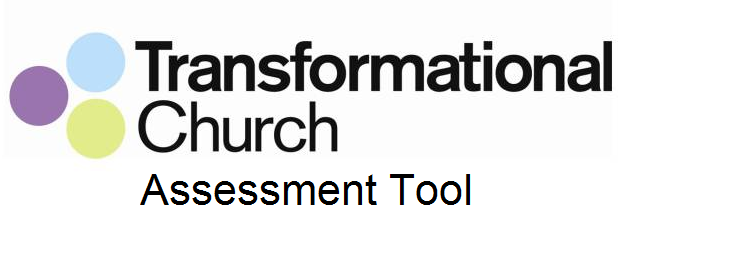 http://tc.lifeway.com
Develop leadership practices
Celebrate areas of strength
Address one area of weakness
[Speaker Notes: Finally, an assessment culture equips your church leadership to develop leadership practices that can guide the whole body to implement the common vision. Our follow-up interviews have found an amazing sense of hope and enthusiasm in churches who have taken the time to 1) celebrate the areas of strength that they discovered and 2) identified and addresses at least one area of weakness that they could improve on (sometimes this was even just one question in a section that opened their eyes to needed changes).]
State of New England Churches